Letreros para Open space
Principio 1
Las personas que están son las personas correctas.
Principio 2
Lo que suceda es lo único que pudo haber sucedido
Principio 3
Cuando se empieza es el momento correcto
Principio 4
Cuando se 
termina, 
se termina
La ley
La ley de los dos pies o  de la movilidad
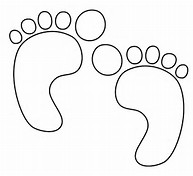 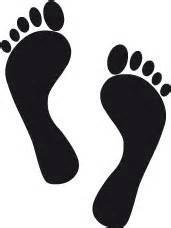 Prepárese 
a 
ser sorprendido